Lección 10 Civismo Integrado
A: Geografía
B: Símbolos
C: Días Feriados

Preguntas: 88 - 100
1
Lección 10 Civismo Integrado
A: Geografía

Preguntas: 88, 89, 90, 91, 92, 93, 94, 95
2
Mencione uno de los dos ríos más largos en los Estados Unidos.
Pregunta #88
Pregunta #88
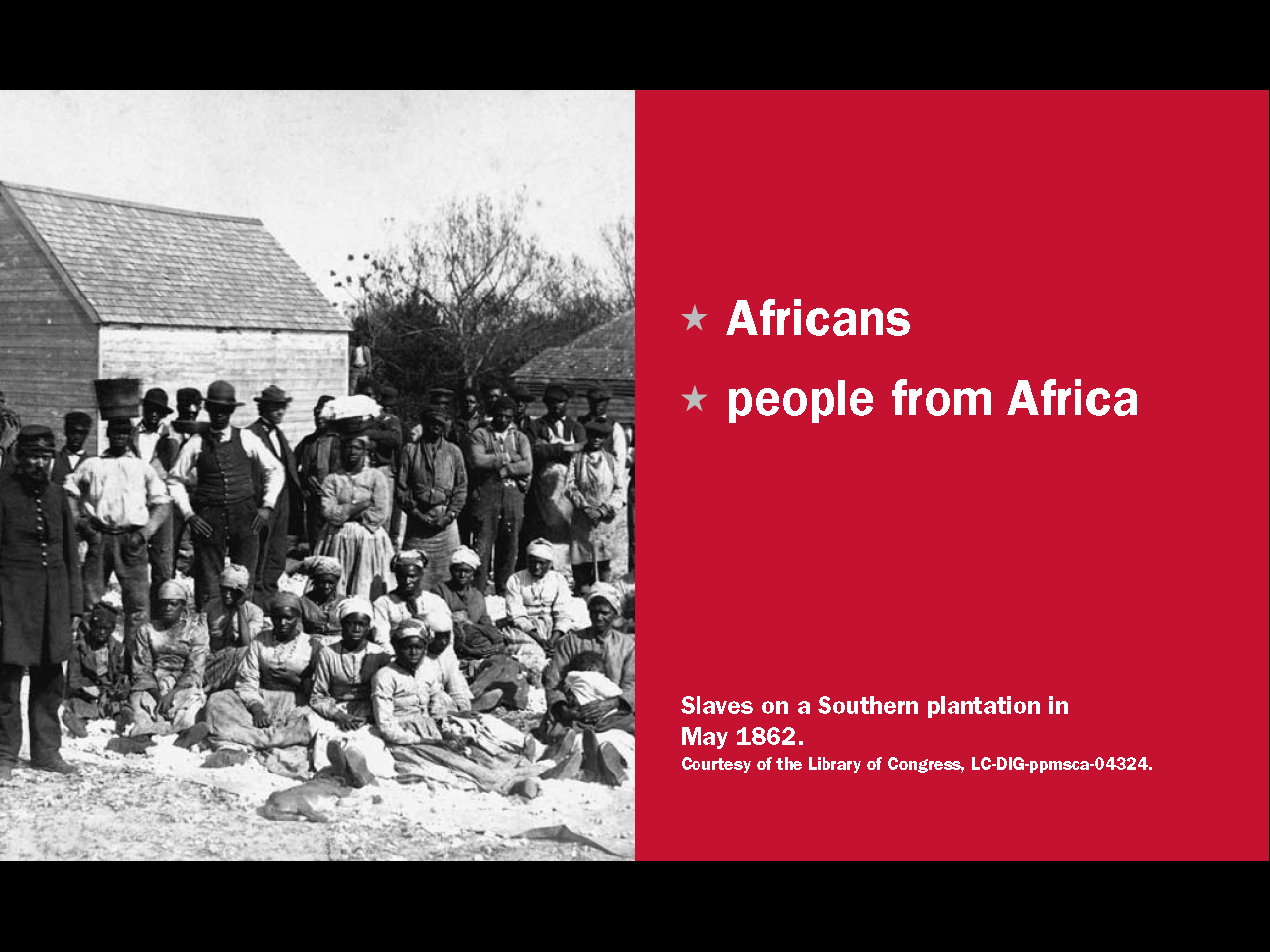 (el río) Missouri
(el río) Mississippi
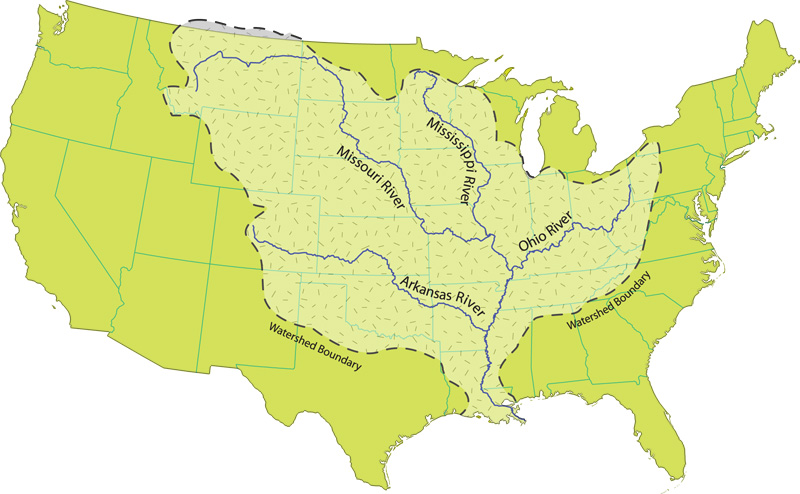 Cortesía del Servicio de Parques Nacional - http://www.nps.gov/
¿Qué océano está en la costa oeste de los 
Estados Unidos?
Pregunta #89
Pregunta #89
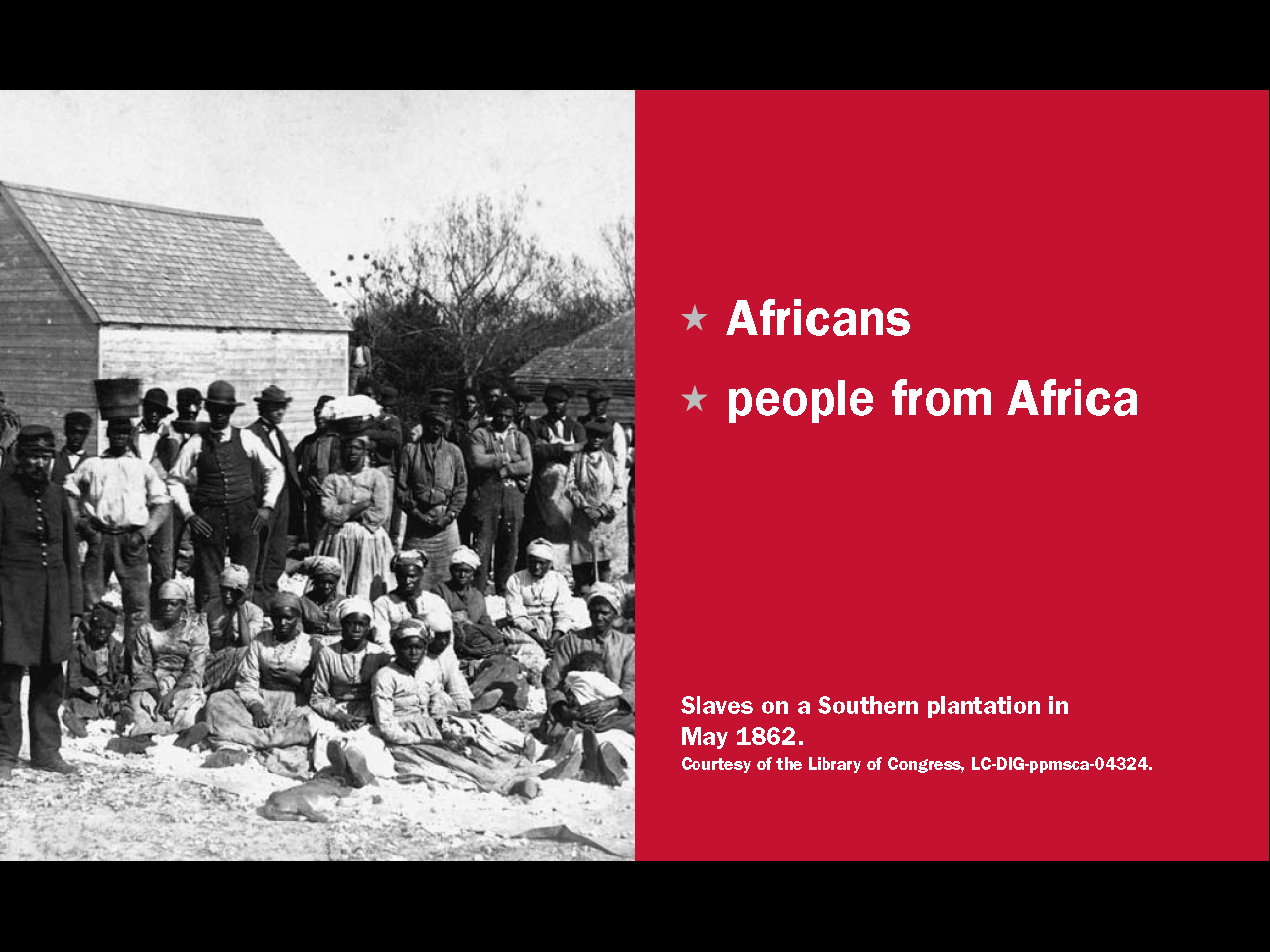 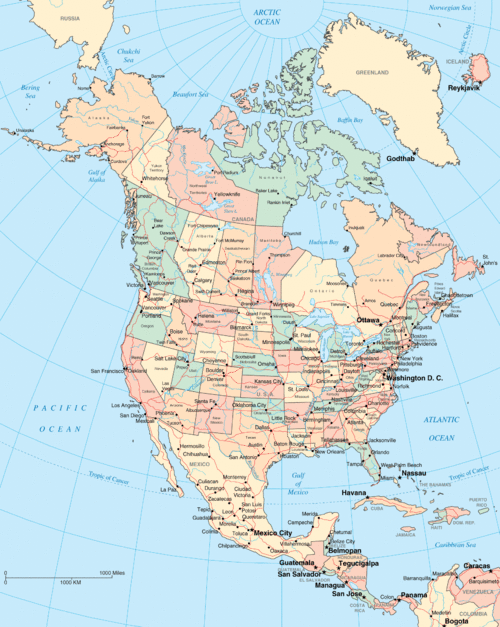 (el océano) Pacífico
¿Qué océano está en la costa este de los 
Estados Unidos?
Pregunta #90
Pregunta #90
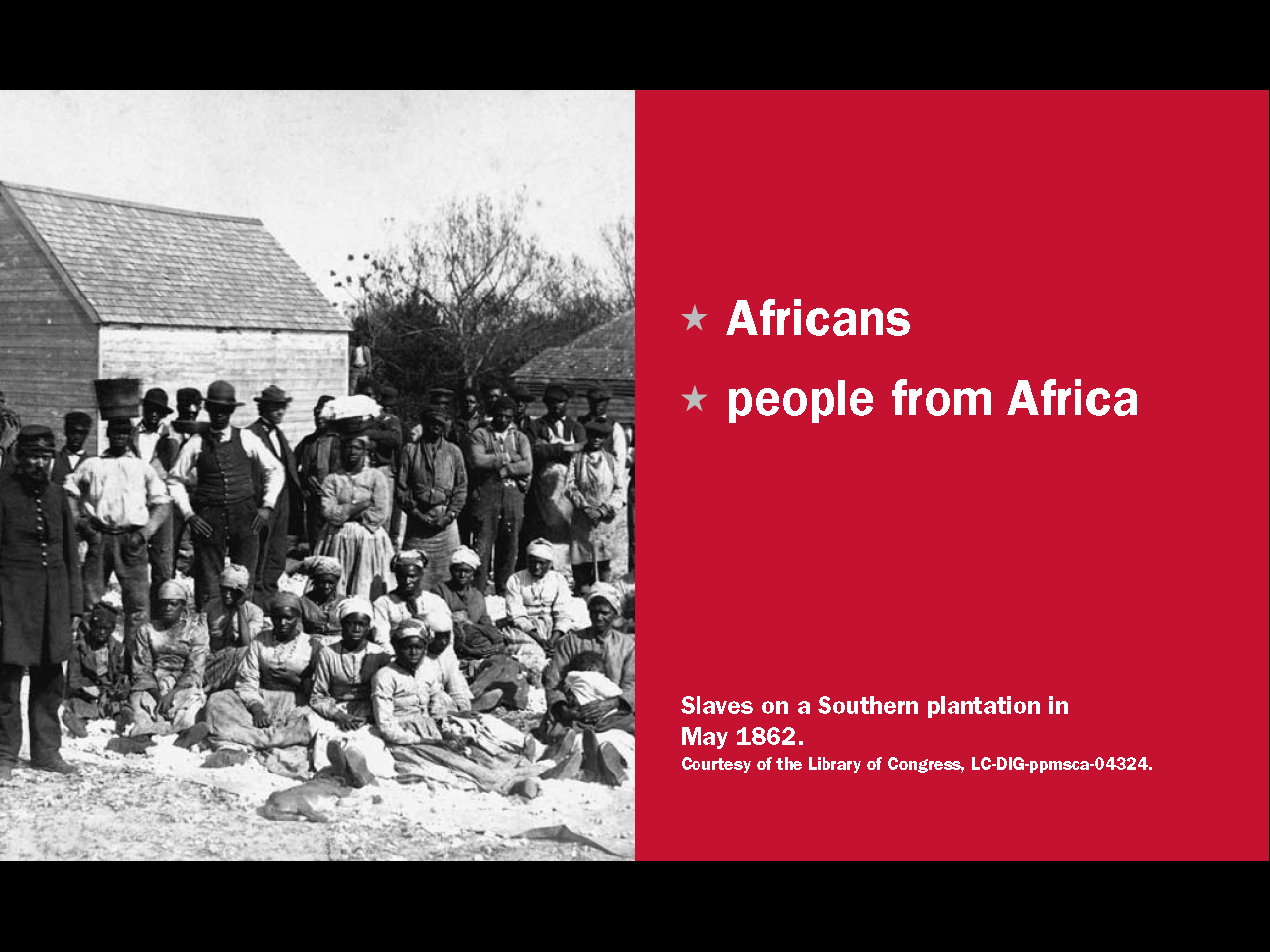 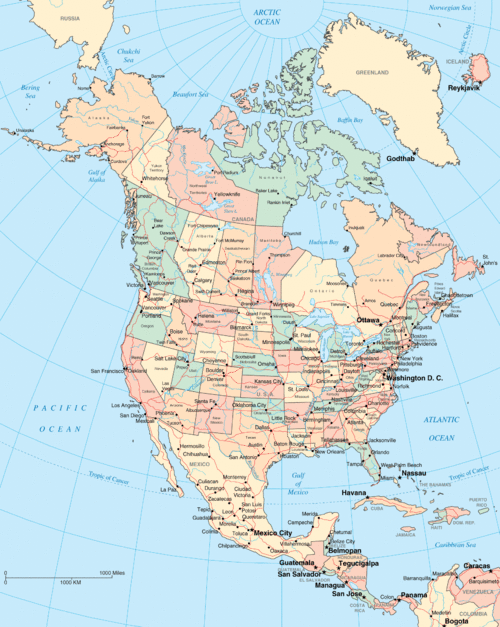 (el océano) Atlántico
Dé el nombre de un territorio de los 
Estados Unidos.
Pregunta #91
Pregunta #91
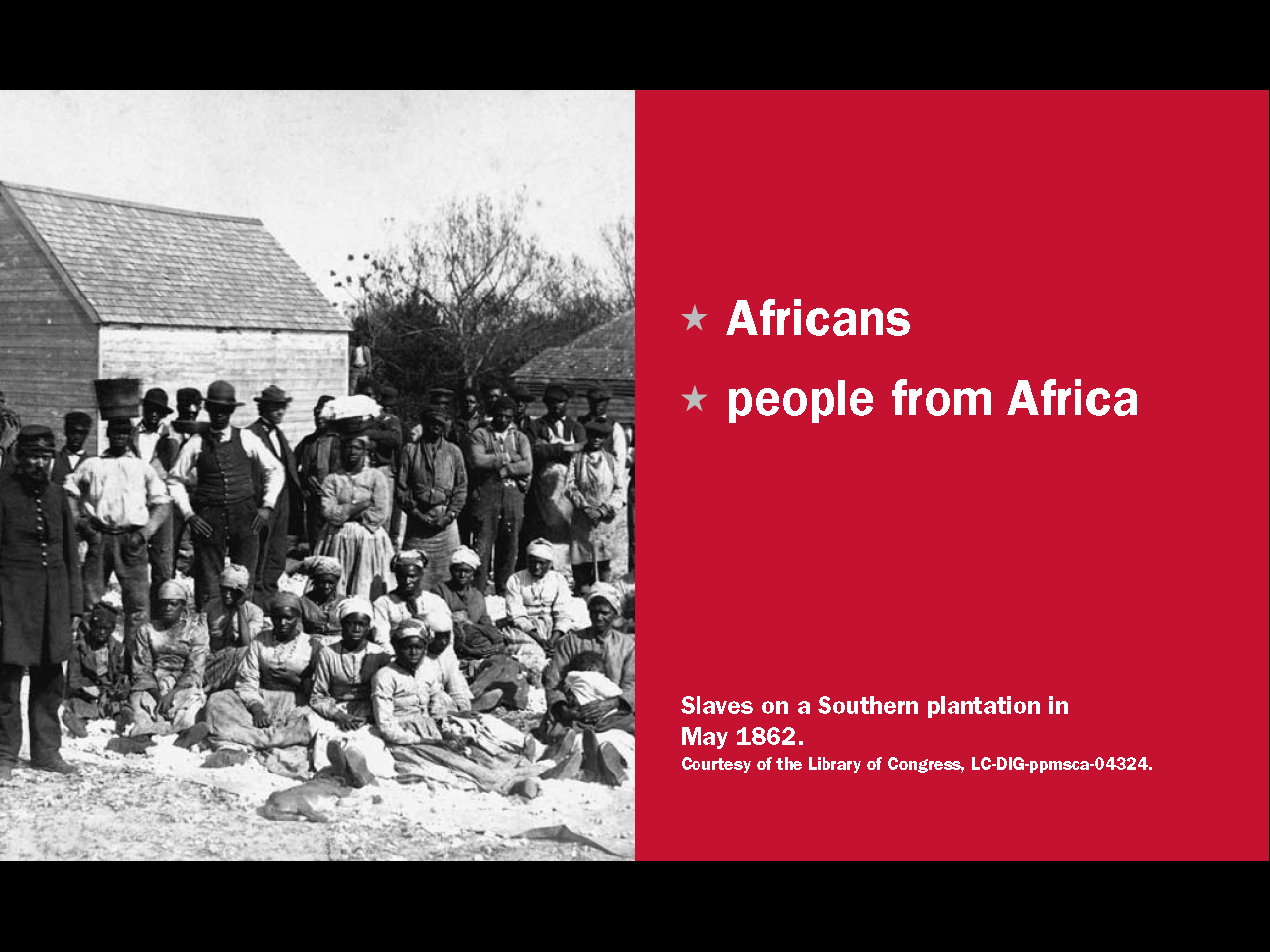 Puerto Rico
Islas Vírgenes de los Estados Unidos
Samoa Americana
Islas Marianas del Norte
Guam
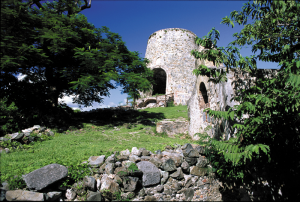 Islas Vírgenes de los Estados Unidos
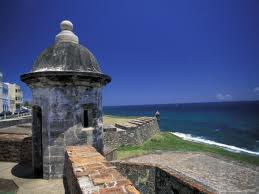 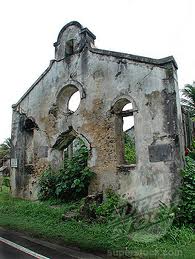 Guam
Puerto Rico
Territorios Estadounidenses
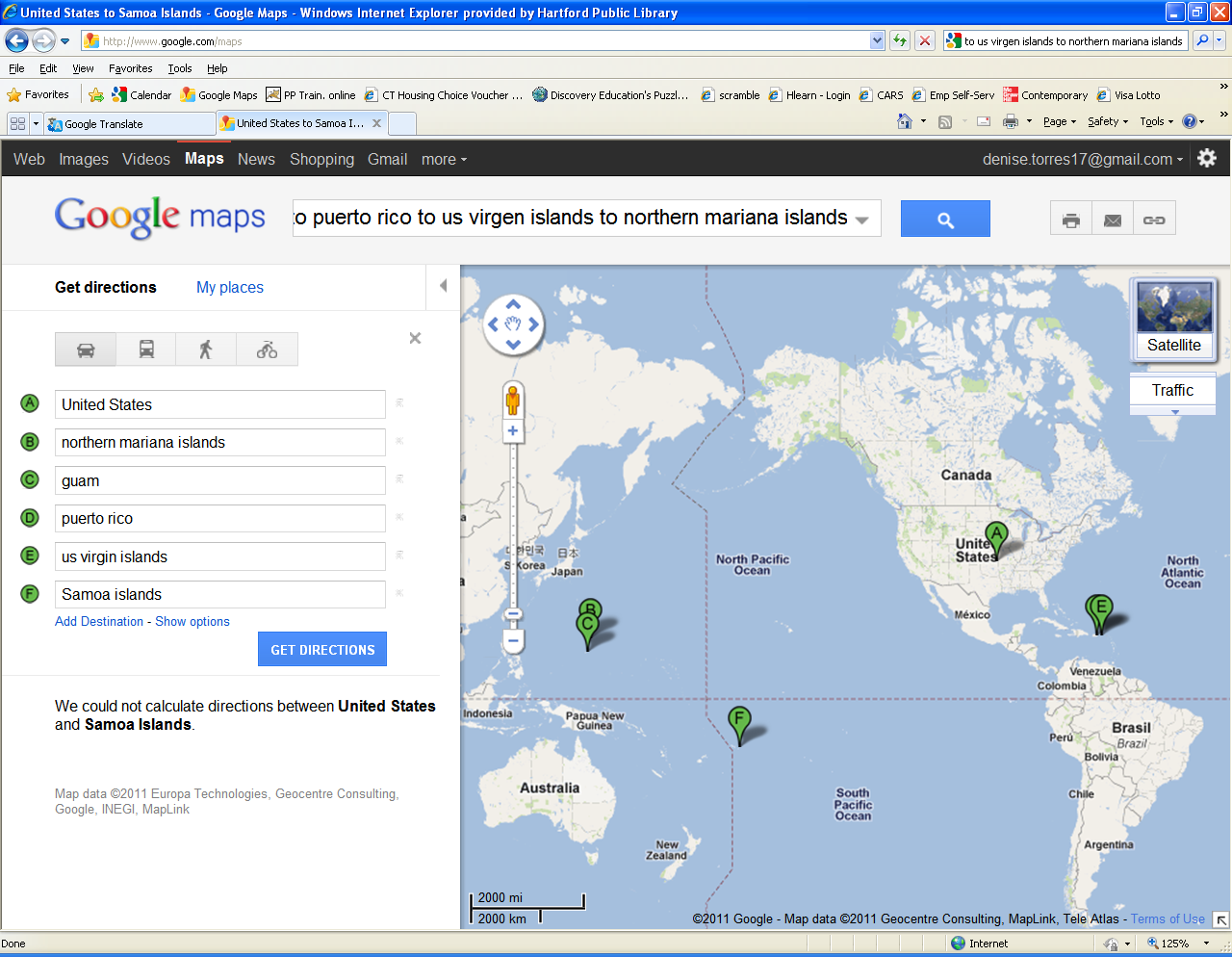 A: Estados Unidos
E: Islas Vírgenes de los Estados Unidos
B: Islas Marianas del Norte
D: Puerto Rico
C: Guam
F: Samoa Americana
Mencione un estado que tiene frontera con Canadá.
Pregunta #92
Pregunta #92
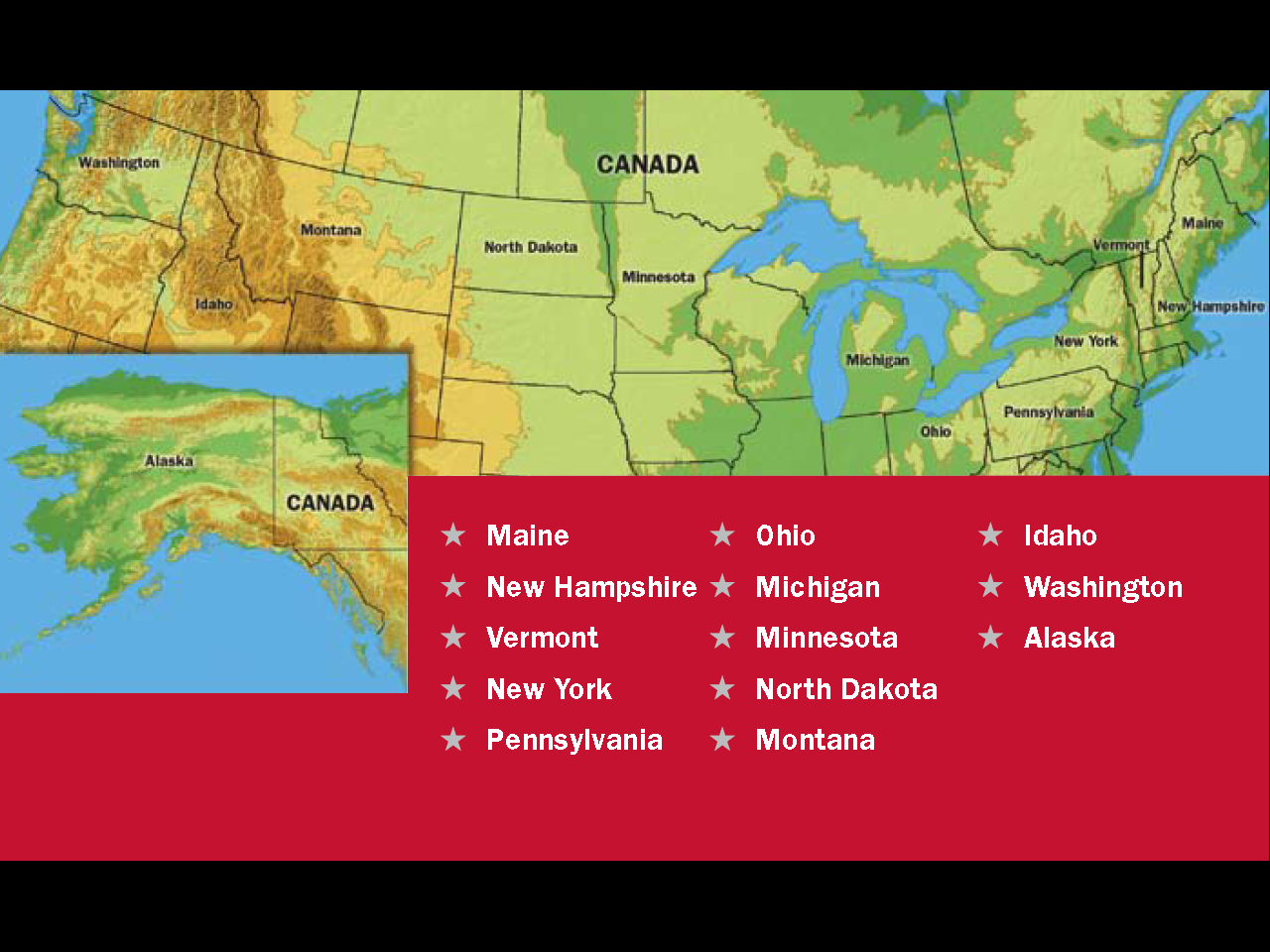 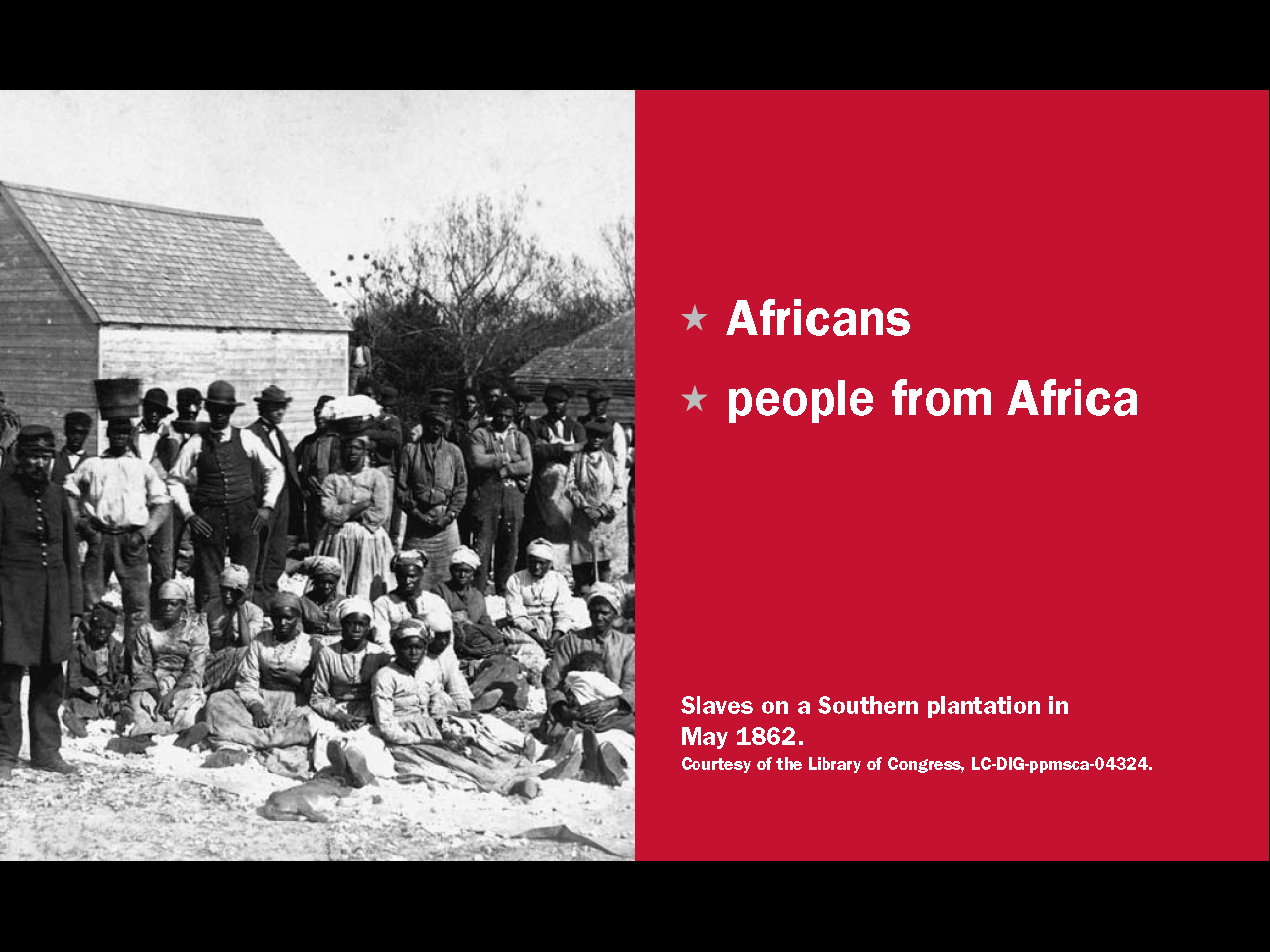 Maine
Nueva Hampshire
Vermont
Nueva York
Pennsylvania
Ohio
Michigan
Minnesota
Dakota del Norte
Montana
Idaho
Washington
Alaska
Mencione un estado que tiene frontera con México.
Pregunta #93
Pregunta #93
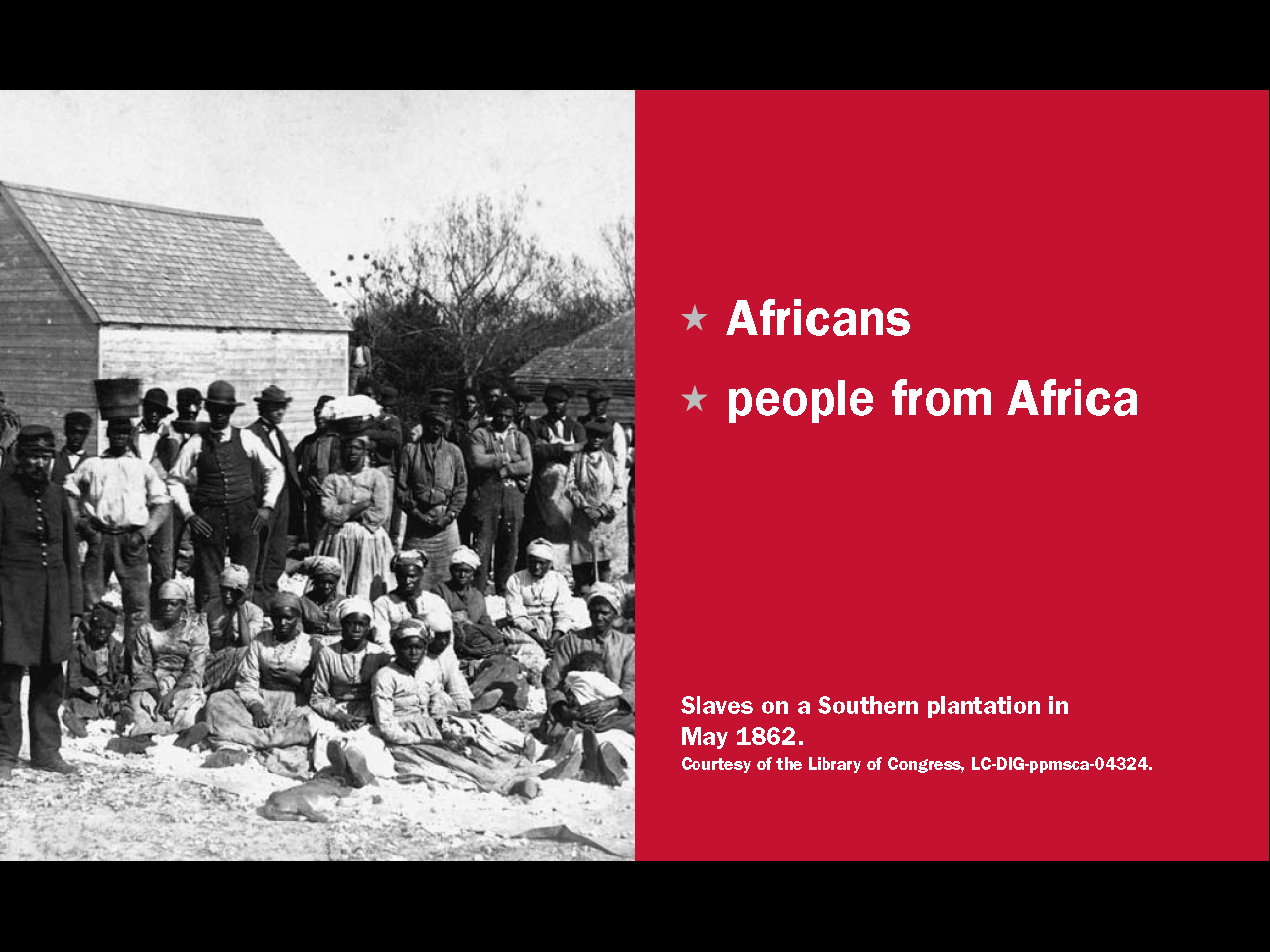 California
Arizona
Nuevo México
Texas
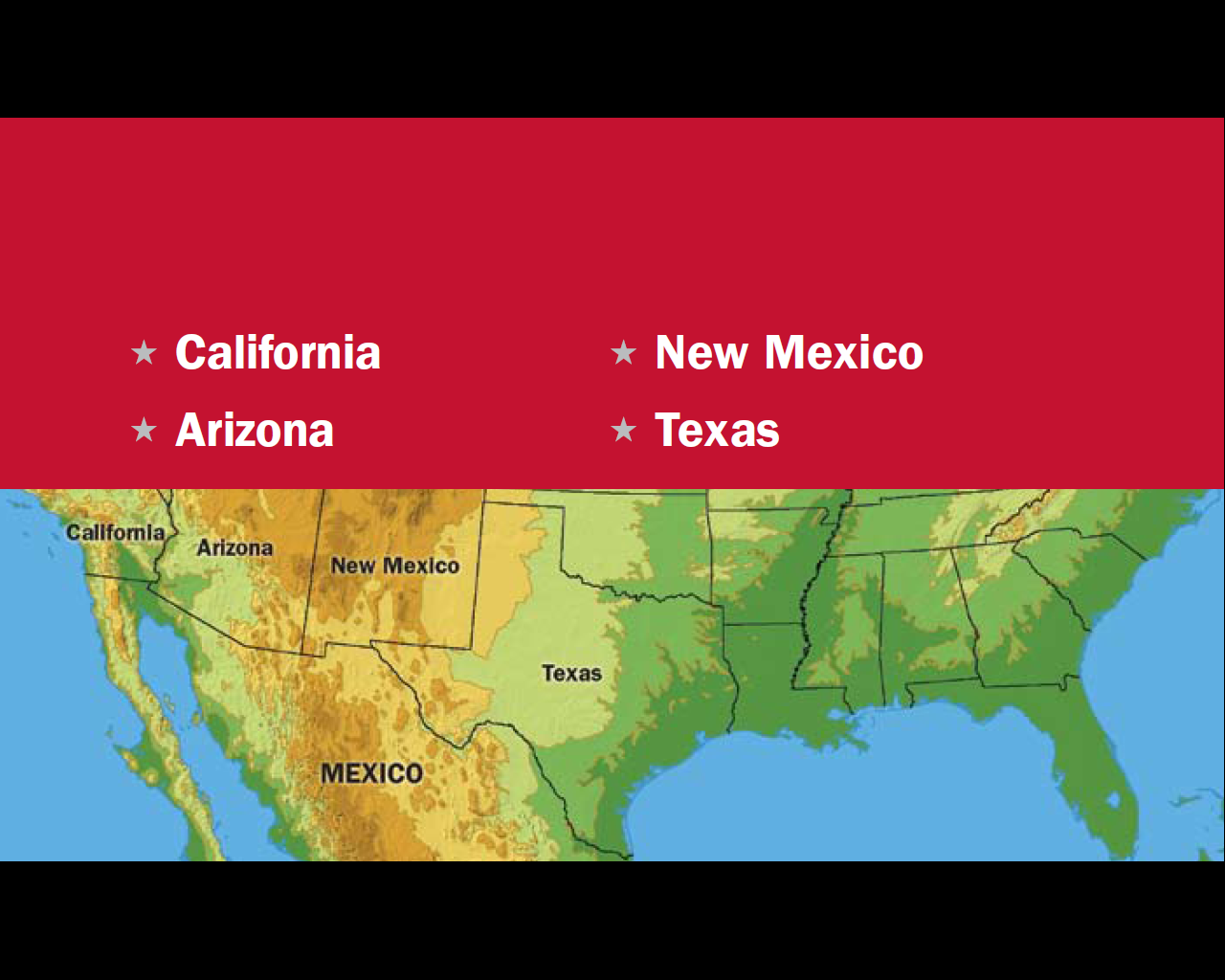 ¿Cuál es la capital de los Estados Unidos?*
Pregunta #94
Pregunta #94
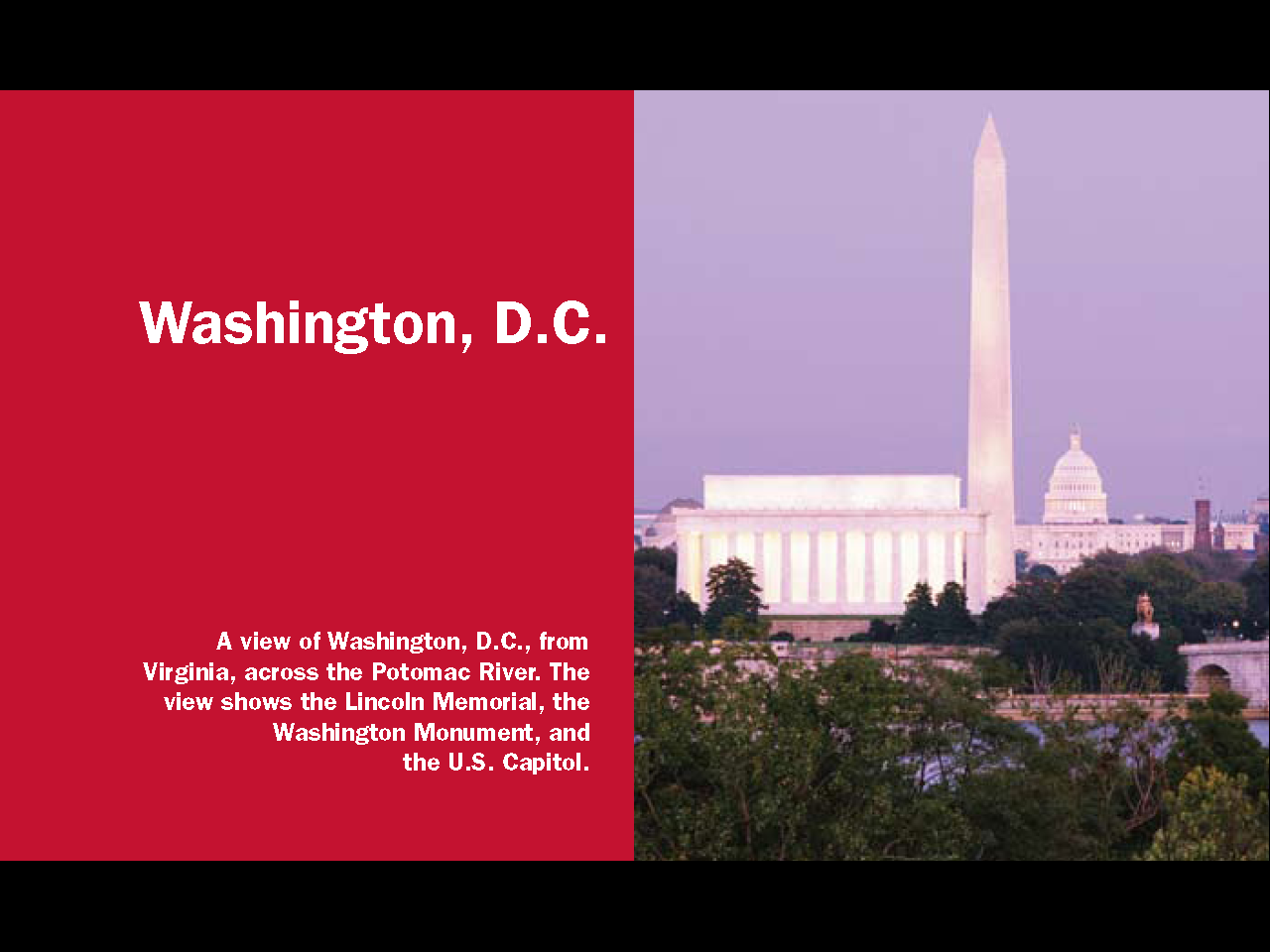 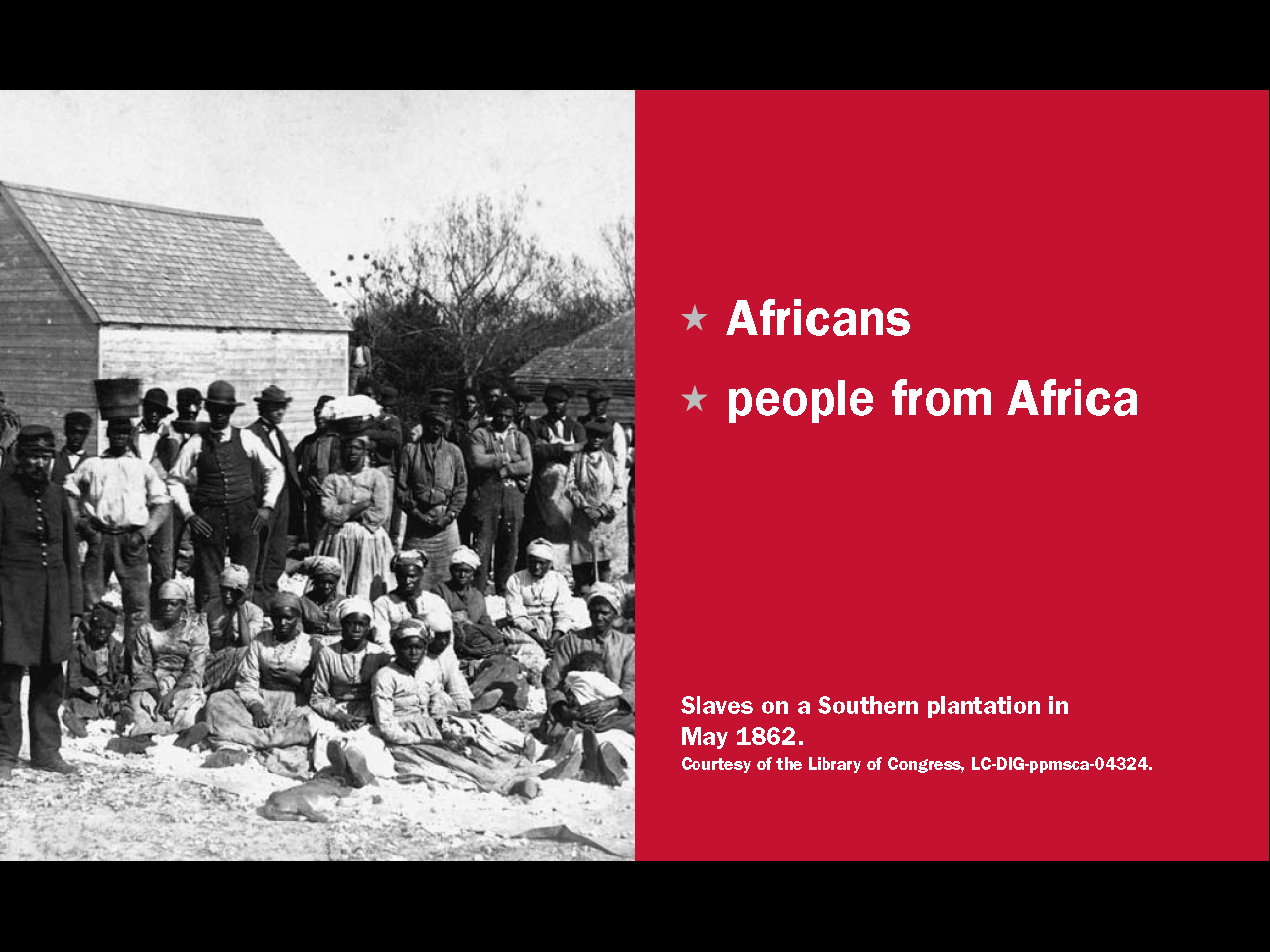 Washington, D.C.
Una vista de Washington, DC, de Virginia, al cruzar del río Potomac. La imagen muestra el monumento a Lincoln, el Monumento a Washington y el Capitolio de los EE.UU..
¿Dónde está la Estatua de la Libertad?*
Pregunta #95
Pregunta #95
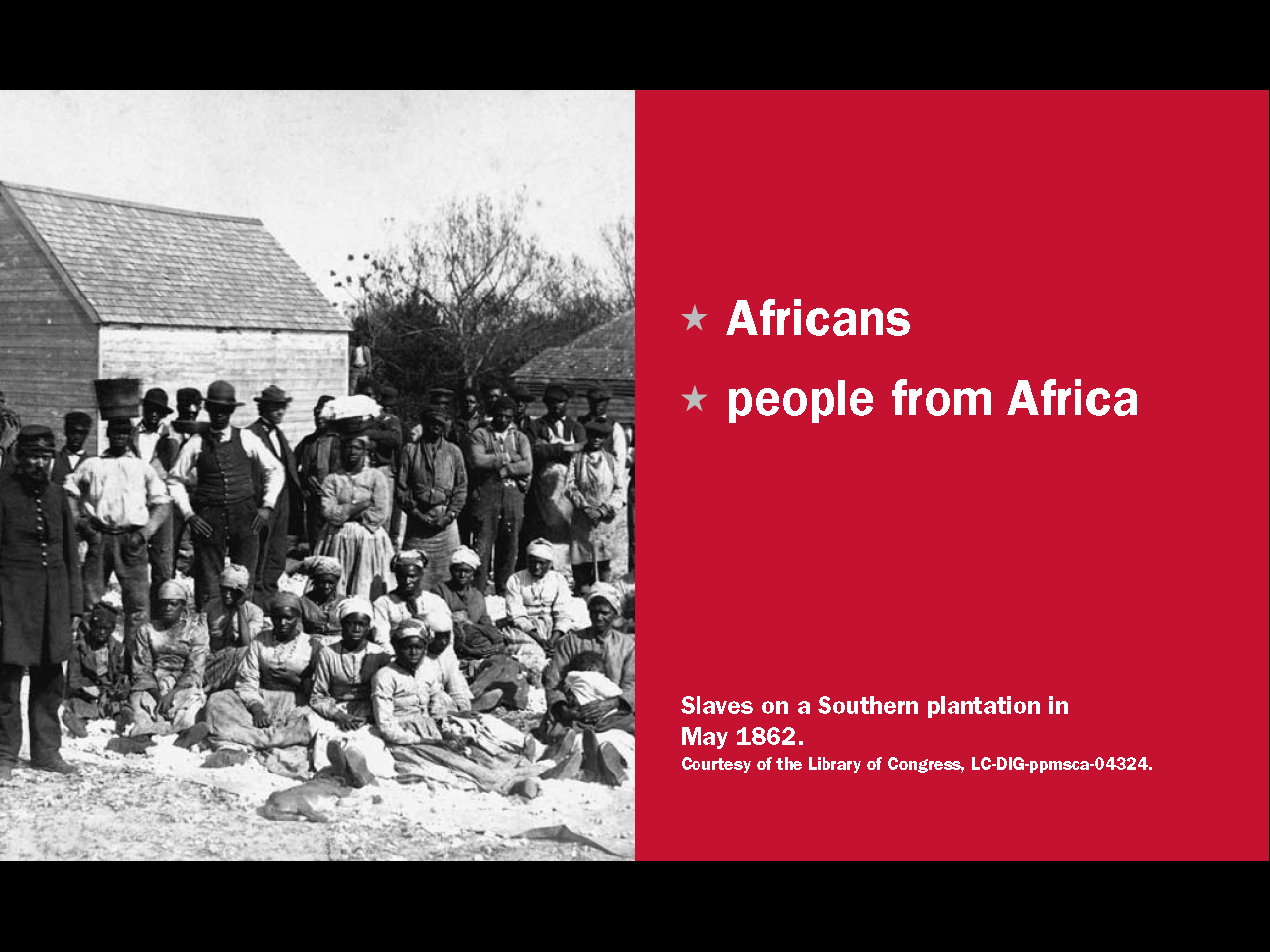 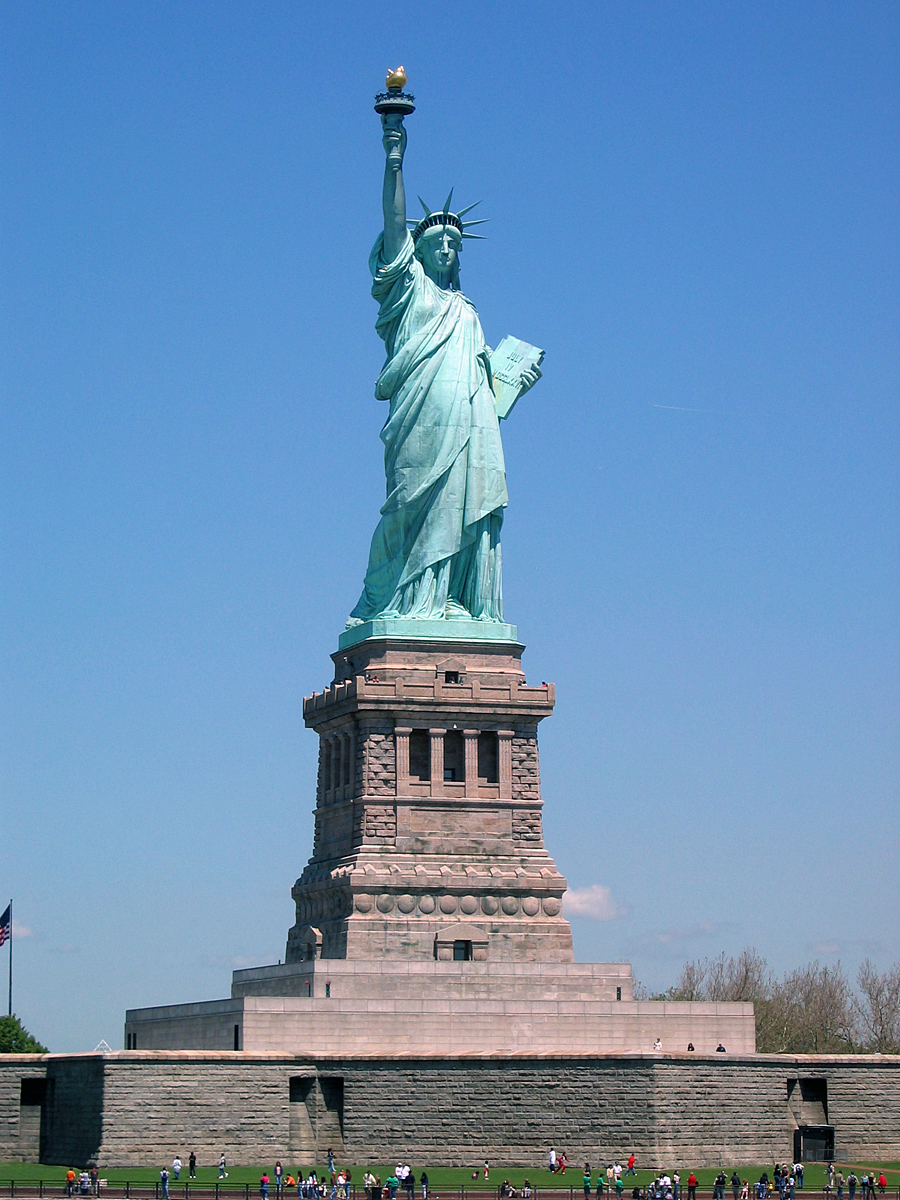 (el puerto de) Nueva York
 Liberty Island
[Otras respuestas aceptables son Nueva Jersey, cerca de la Ciudad de Nueva York y (el río) Hudson.]
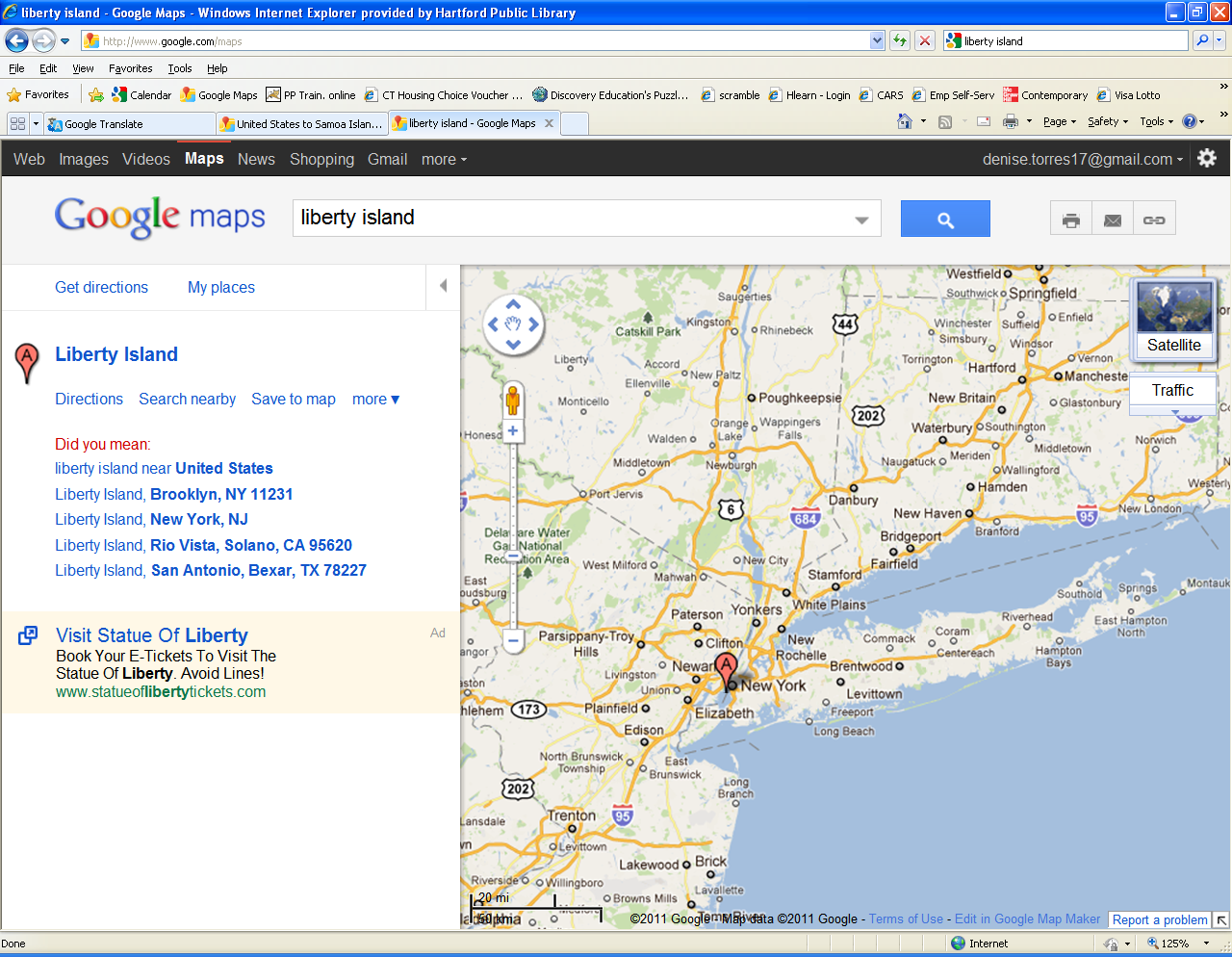 New York
Connecticut
La Estatua de la Libertad en Liberty Island
New Jersey
Lección 10 Civismo Integrado
B: Símbolos

Preguntas: 96, 97, 98
21
¿Por qué hay 13 franjas en la bandera?
Pregunta #96
Pregunta #96
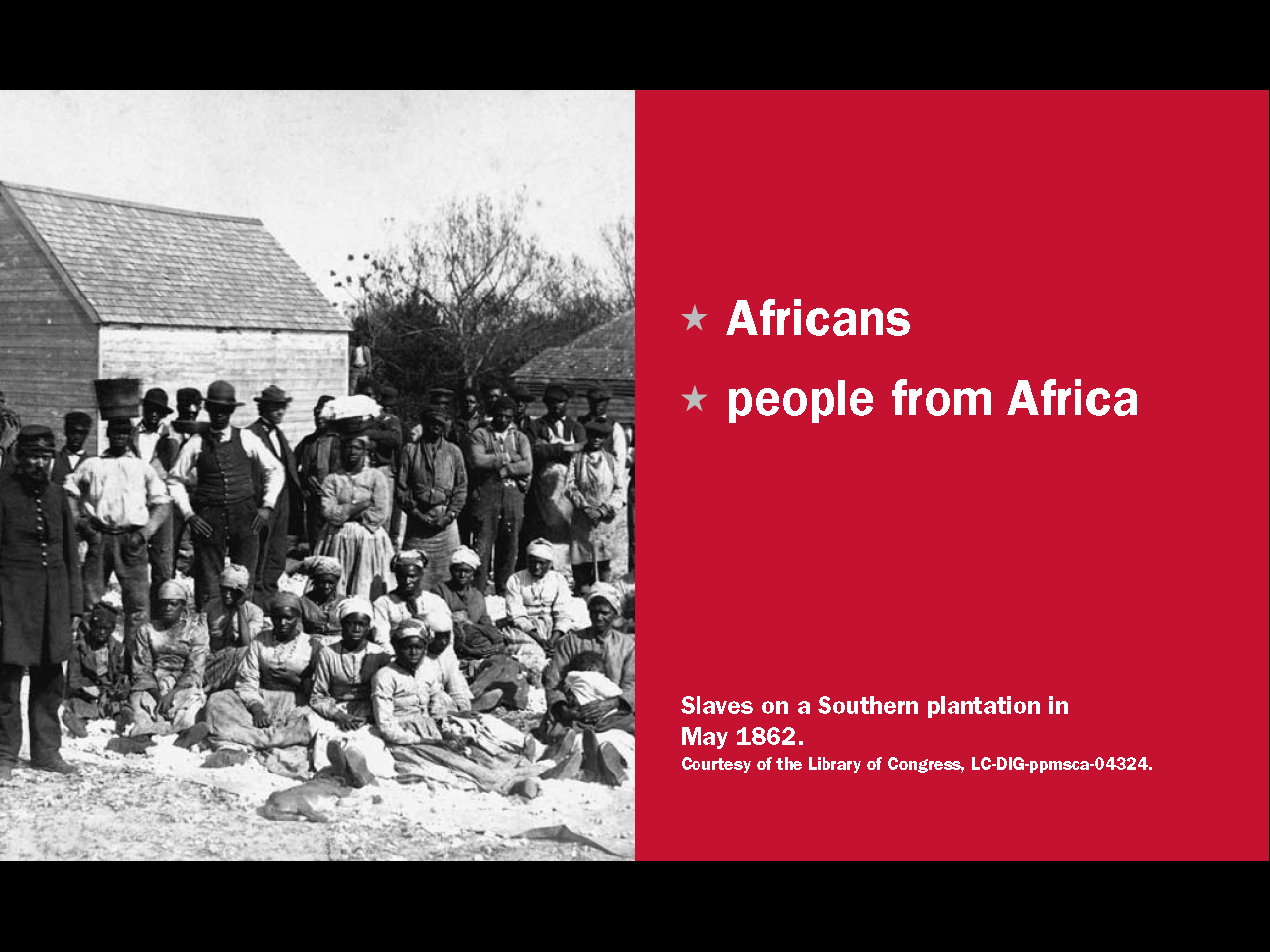 porque representan las 13 colonias originales
porque las franjas representan las colonias originales
Connecticut
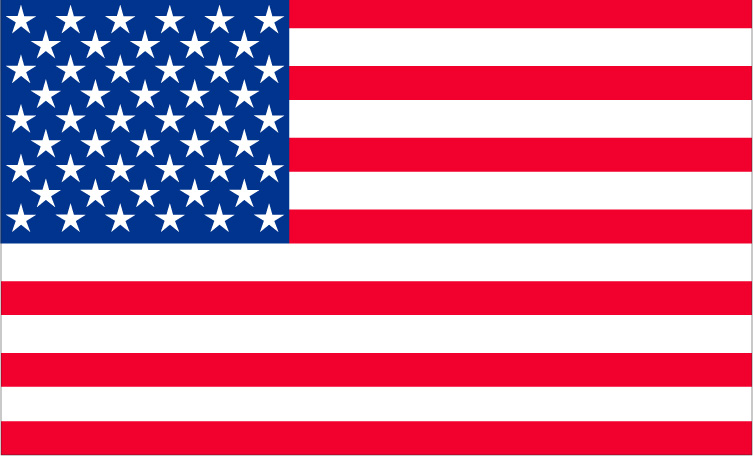 Massachusetts
New York
Rhode Island
New Jersey
Virginia
Pennsylvania
Delaware
New Hampshire
Maryland
North Carolina
South Carolina
Georgia
¿Por qué hay 50 estrellas en la bandera?*
Pregunta #97
Pregunta #97
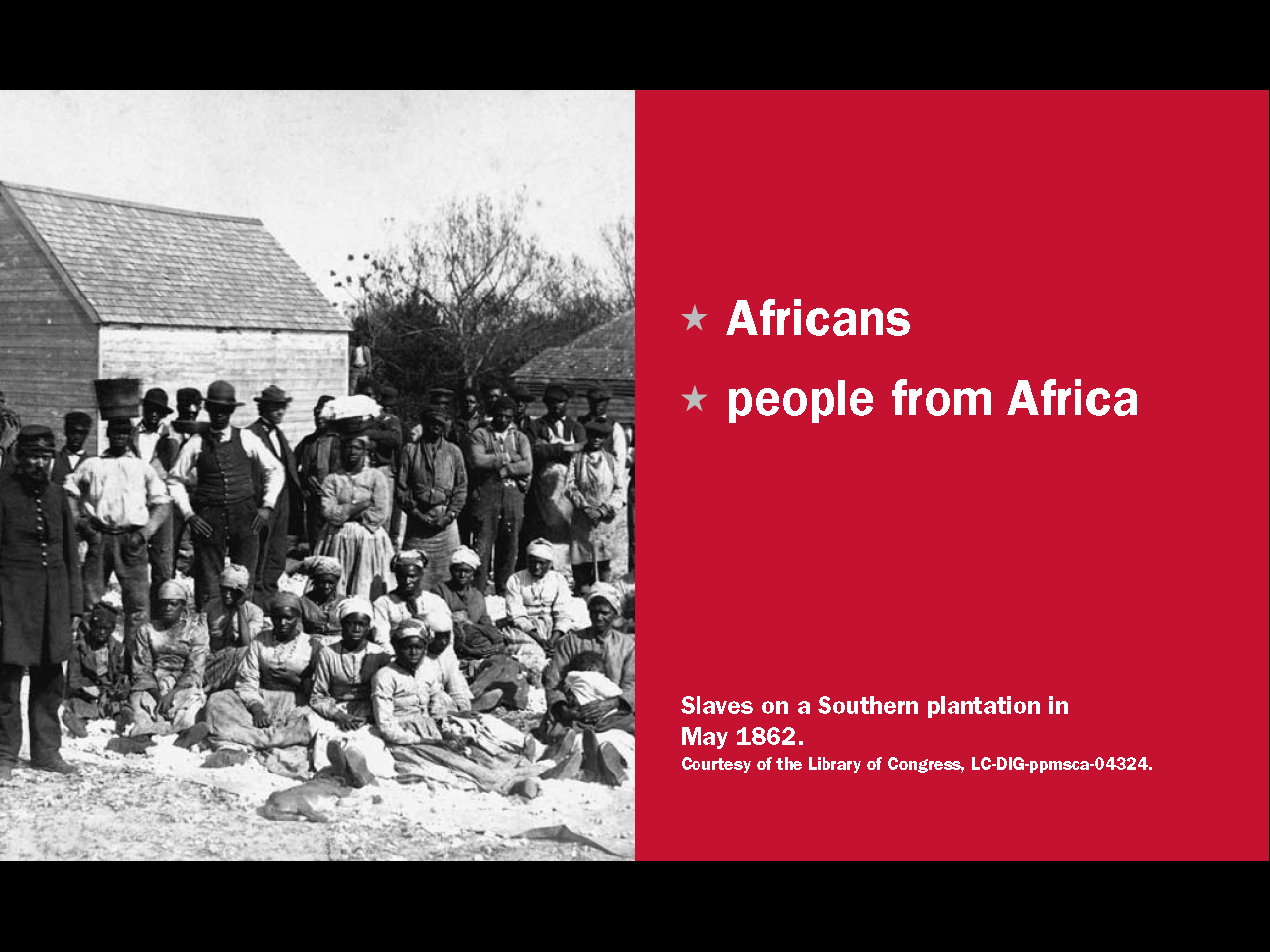 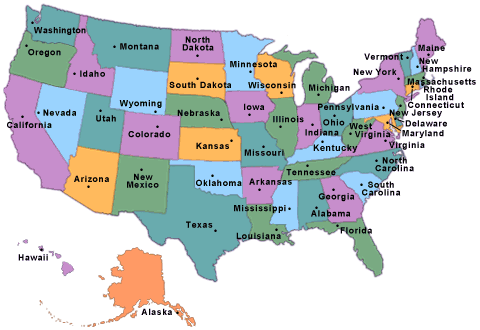 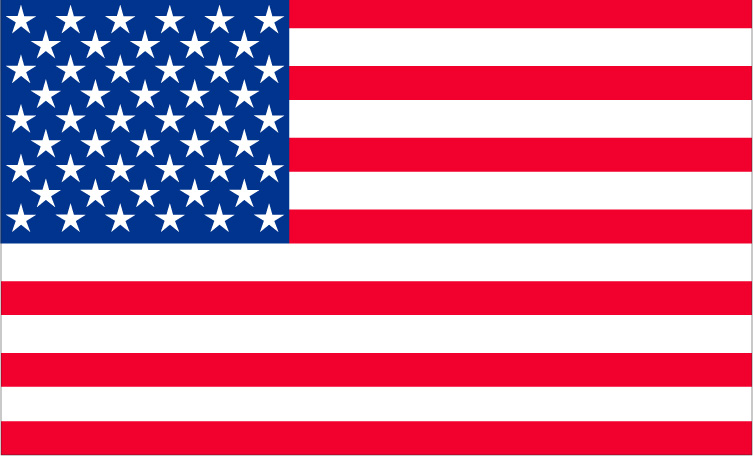 www.infoplease.com
porque hay una estrella por cada estado
porque cada estrella representa un estado
porque hay 50 estados
¿Cómo se llama el himno nacional?
Pregunta #98
Pregunta #98
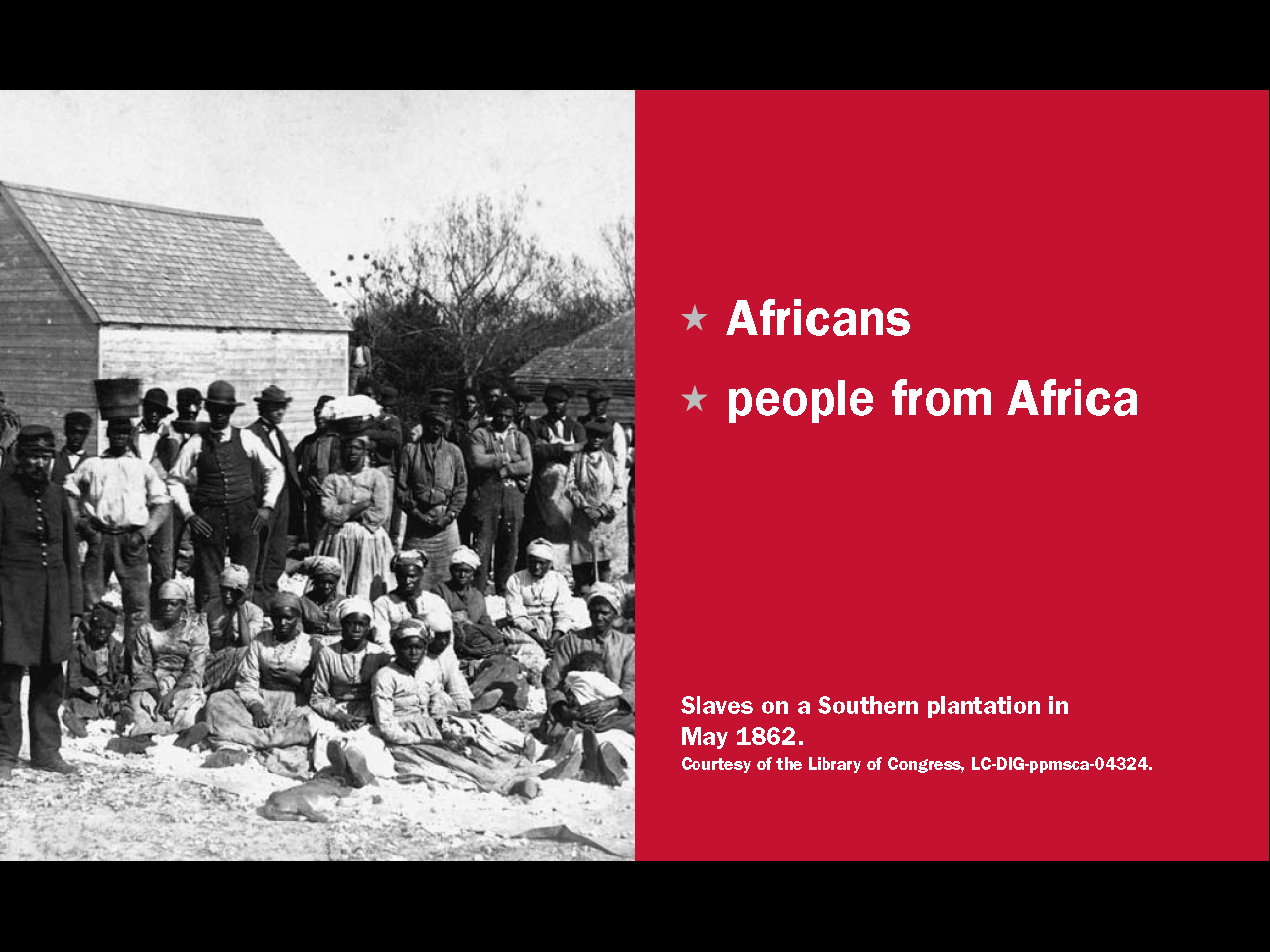 The Star-Spangled Banner
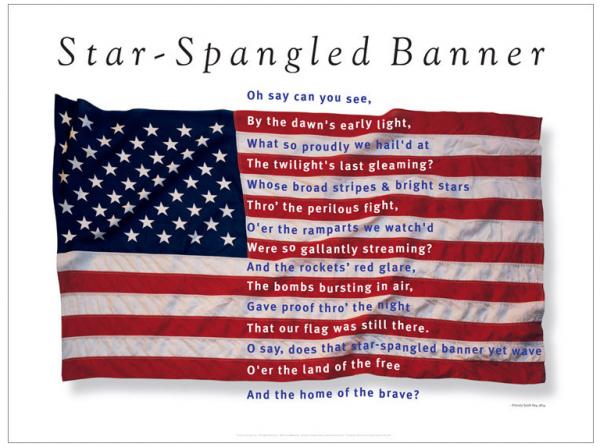 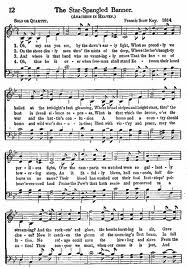 Lección 10 Civismo Integrado
C: Días Feriados

Preguntas: 99 y 100
28
C: Días Feriados
¿Cuándo celebramos el Día de la Independencia?*
Pregunta #99
Pregunta #99
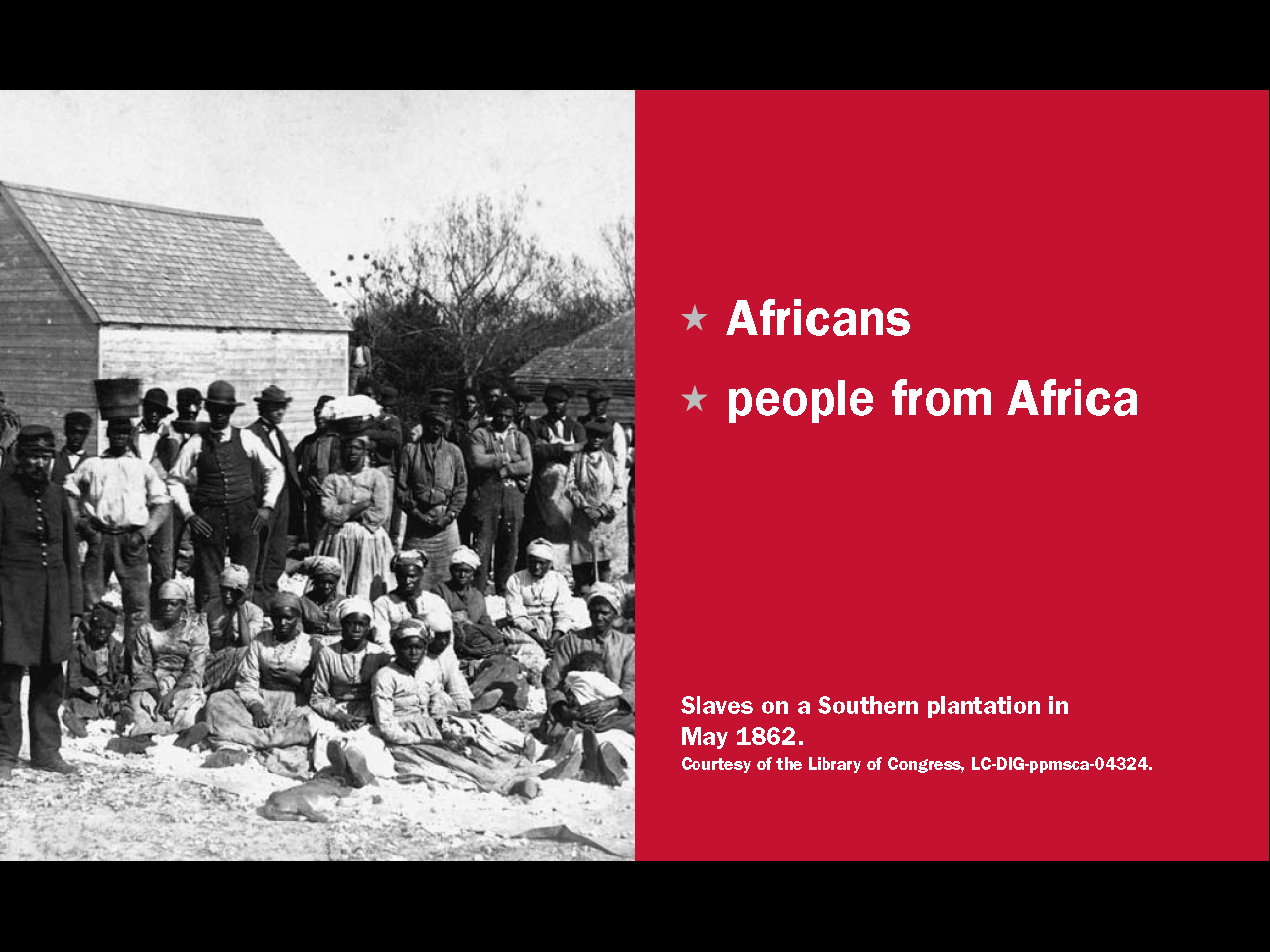 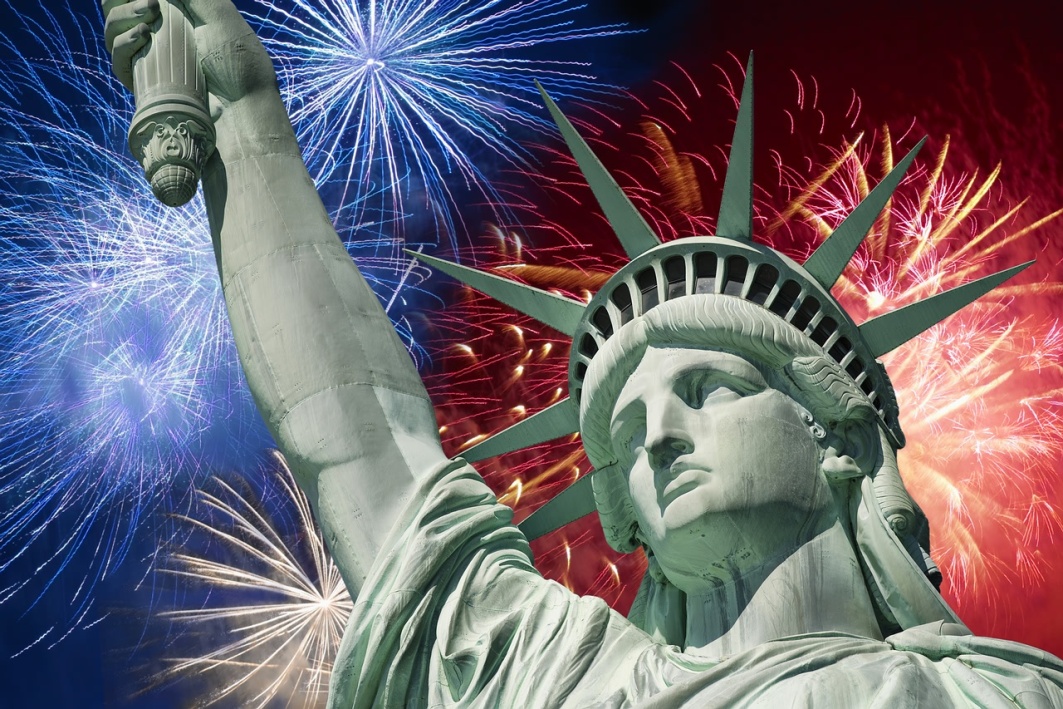 el 4 de julio
http://www.droid-life.com
Mencione dos días feriados nacionales de los Estados Unidos.
Pregunta #100
Pregunta #100
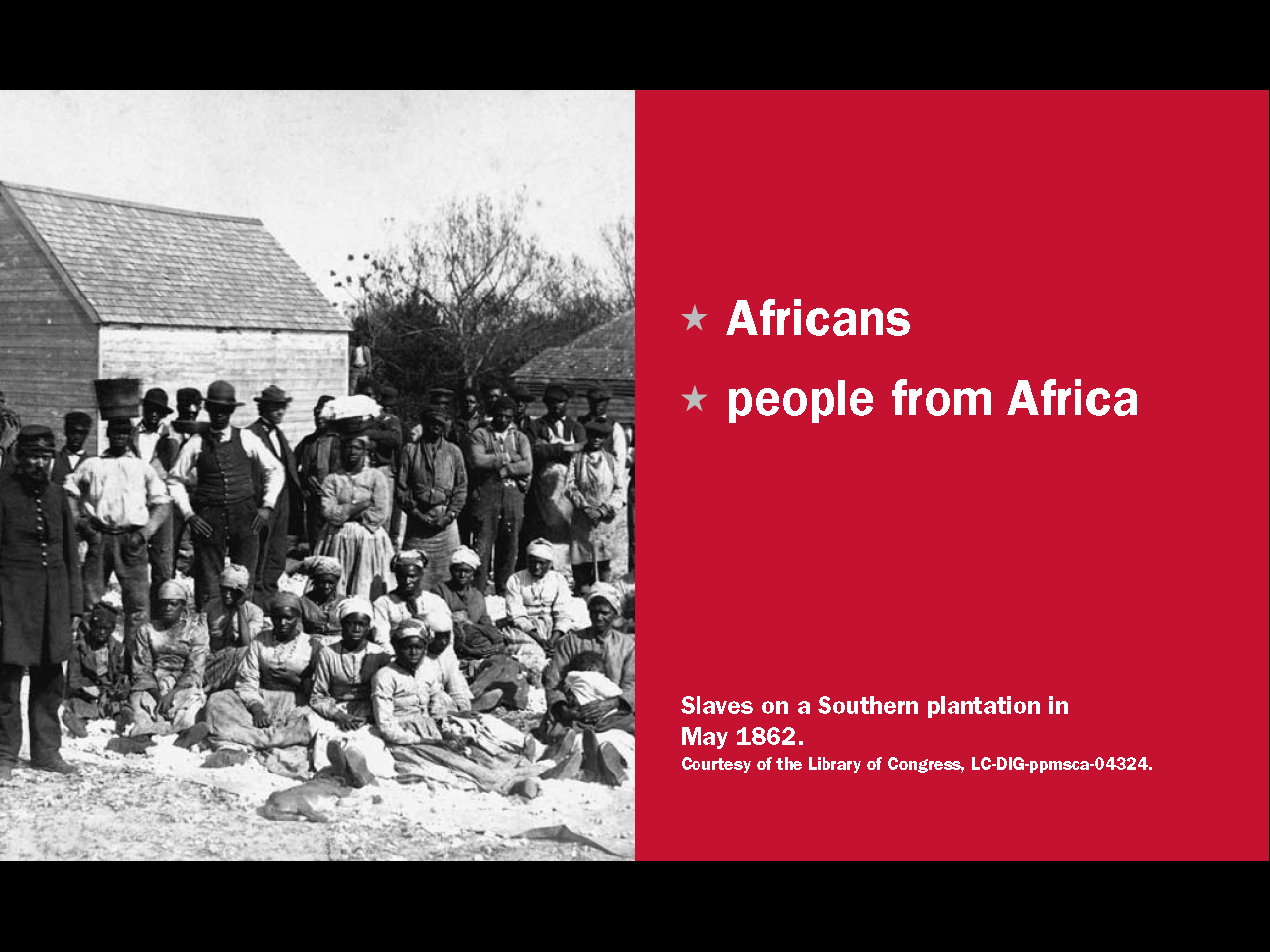 el Día de Año Nuevo
el Día de Martin Luther King, Jr.
el Día de los Presidentes
el Día de la Recordación
el Día de la Independencia
el Día del Trabajo
el Día de la Raza (Cristóbal Colón)
el Día de los Veteranos
el Día de Acción de Gracias
el Día de Navidad
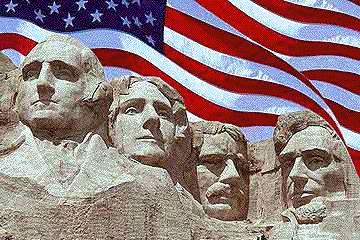 Biblioteca del Congreso, Washington, D.C.
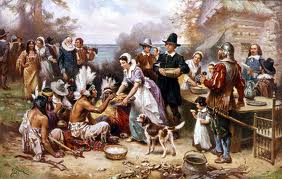 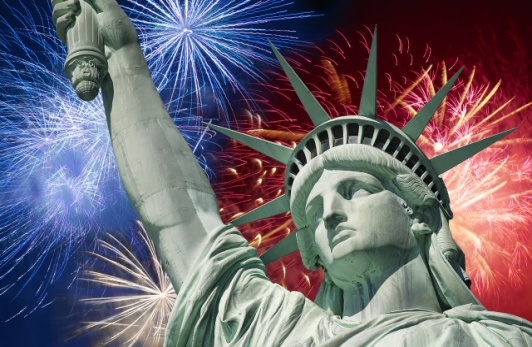 www.bostinnovation.com
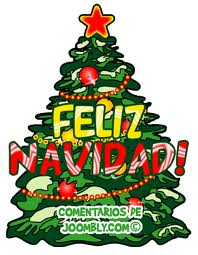 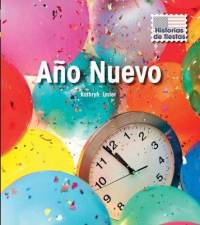 www.tower.com
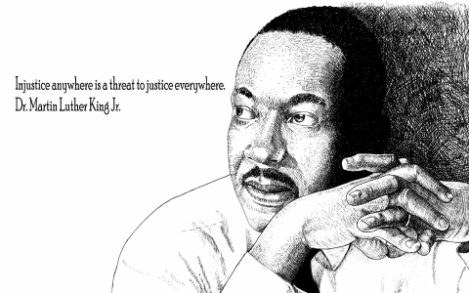 www.mlkonline.net
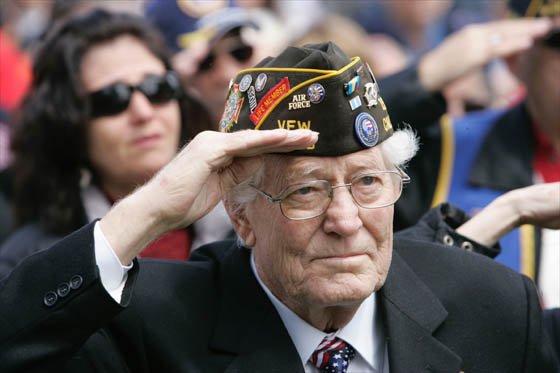 http://www.droid-life.com
www.victoria840.com